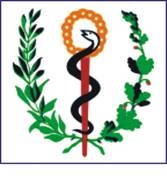 UNIVERSIDAD DE CIENCIAS MÉDICAS DE LA HABANA    FACULTAD ¨ MIGUEL ENRÍQUEZ¨
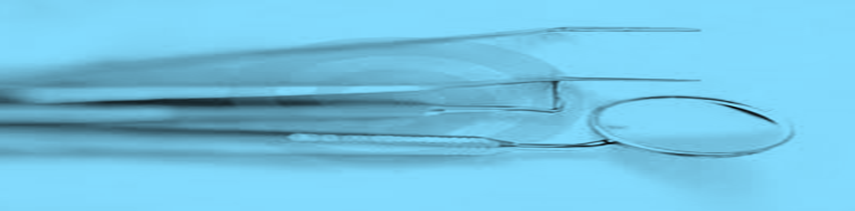 Msc. Dra. Yivelín Fernández Queija
Especialista de primer grado en Estomatología General Integral
Máster en urgencias estomatológicas
Exodoncia
Conferencia , ejercicio de obtención de categoría docente de Auxiliar
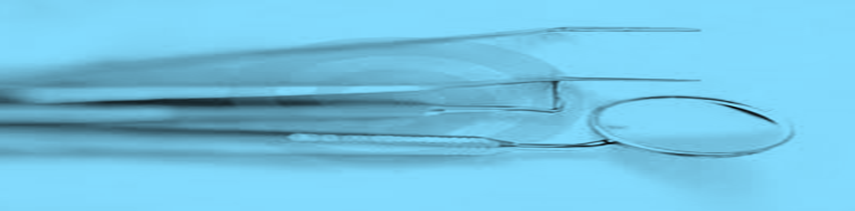 Asignatura: Estomatología General Integral I

Tema 6: Exodoncia.

FOE: Conferencia.

Año Académico: 1ro

Duración: 45 minutos.

Profesora: Msc.Dra.Yivelín Fernández Queija.
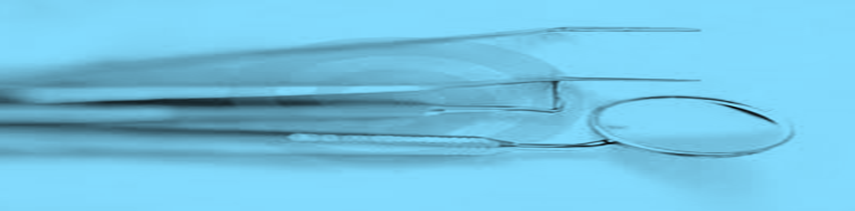 Sumario
6.1 Exodoncia.
6.2 Posiciones del paciente. 
6.3 Medidas de asepsia y antisepsia.
6.4 Medicamentos, materiales e instrumentales de uso en exodoncia.
6.5 Complicaciones. Indicaciones postexodoncia.
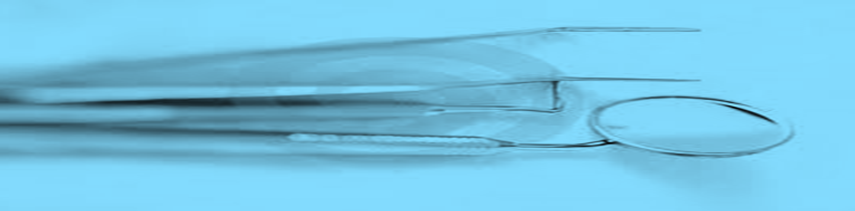 OBJETIVOS DE LA CLASE
1. Identificar la exodoncia como acto quirúrgico que involucra el torrente sanguíneo del paciente.

2. Reconocer el instrumental necesario para la exodoncia de cada diente.

3. Referir las posibles complicaciones que pudieran suceder durante una exodoncia.
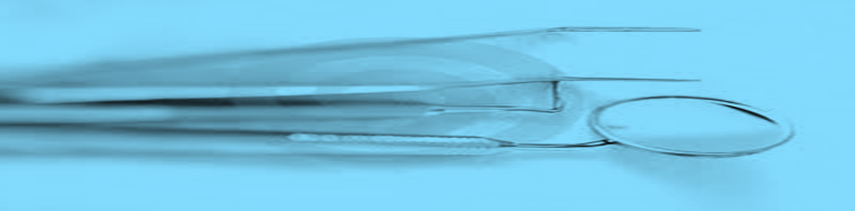 Exodoncia
Es aquella parte de la cirugía maxilofacial o bucal que se ocupa, mediante técnicas e instrumental adecuado, de practicar la avulsión o extracción de un diente o porción del mismo del lecho óseo que lo alberga; es el acto quirúrgico mediante el cual se extraen los dientes brotados de sus alveolos con el menor trauma posible.
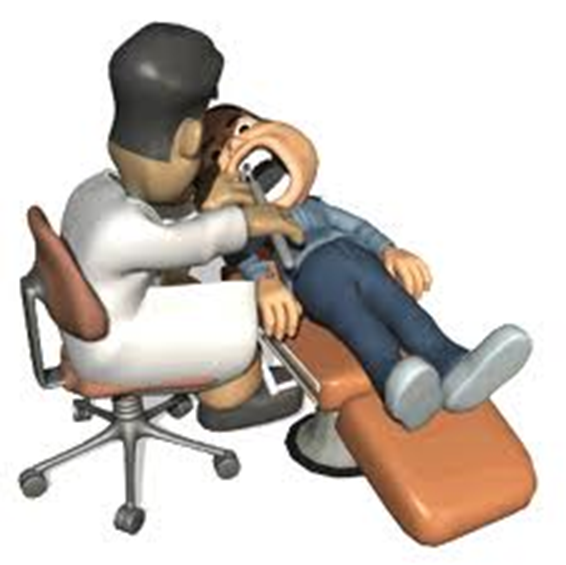 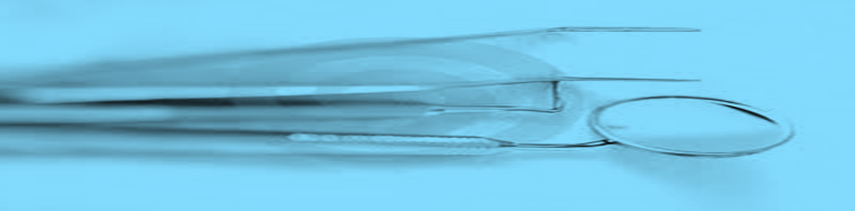 Caries Dental Grave
Lesiones en la Pulpa
Restos Radiculares
Fracturas Dentales
Indicaciones
Periodontitis Avanzada
Dientes Retenidos o Impactados
Dientes en Mala Posición
Traumatismos
Deformaciones Congénitas
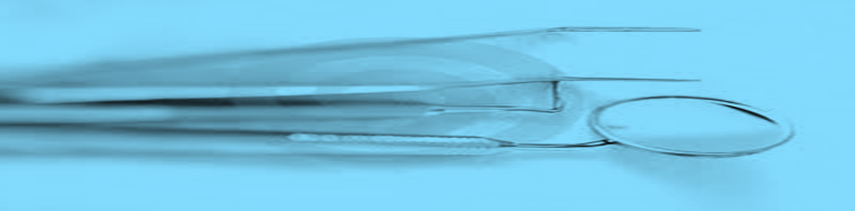 Contraindicaciones
Locales
Sistémicas
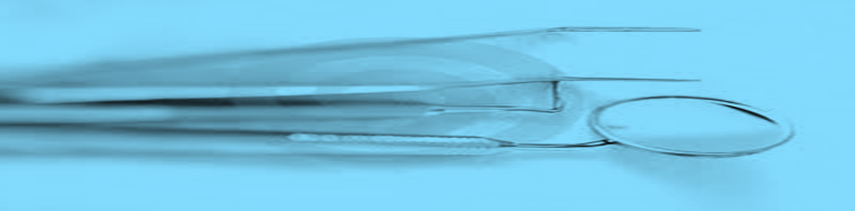 Contraindicaciones locales
Zona Irradiada
Dientes Incluidos en Neoplasias
Infección Aguda
Estomatitis Herpética
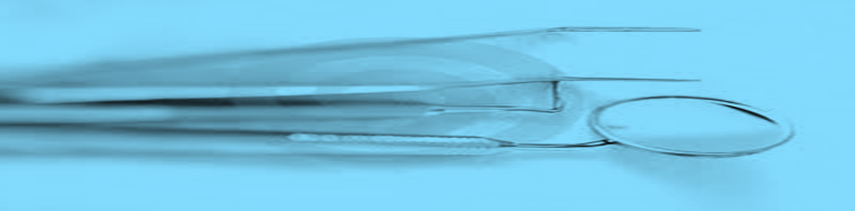 Contraindicaciones sistémicas
Sistema inmunitario debilitado
Enfermedades crónicas descontroladas
Tratamiento farmacológico
Epilepsia no controlada
Embarazo
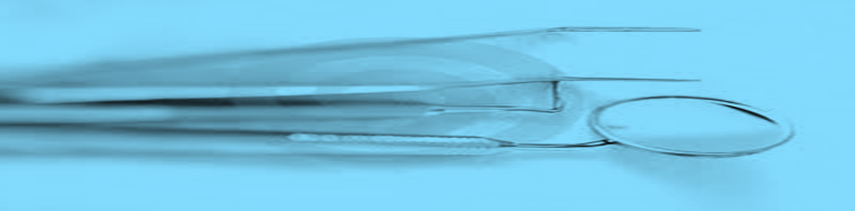 Requisitos para realizar una exodoncia
 


Condiciones higiénico sanitarias de los operadores y el local.
 
  Buena iluminación. 

 Privacidad del paciente.
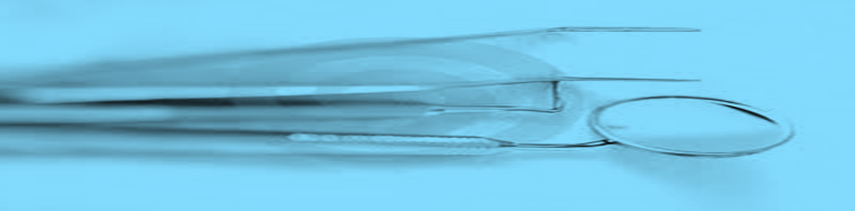 Asepsia:  Ausencia de microorganismos que pueden causar        enfermedad. Incluye la preparación del equipo, el  instrumental, y el campo operatorio mediante los mecanismos de esterilización y desinfección.


Antisepsia: Conjunto de procedimientos o actividades destinados a inhibir o destruir los macroorganismos potencialmente patógenos.
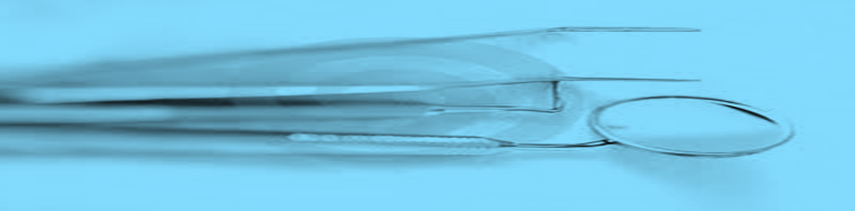 Asepsia
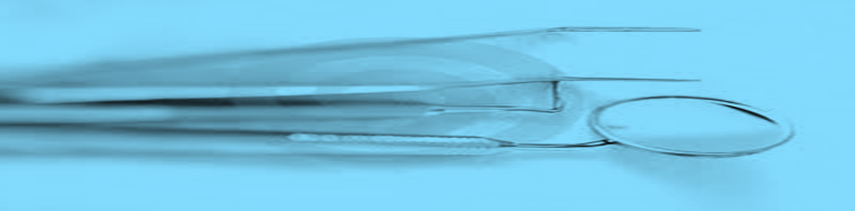 Antisepsia
Para la implementación de la antisepsia  se usan biocidas:

Antisépticos: piel y tejidos humanos

Desinfectantes: objetos, superficies o ambiente.
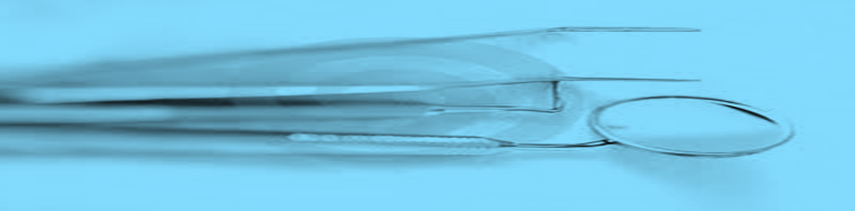 Posiciones del paciente para la realización de la exodoncia

Maxilar: el sillón se coloca a una altura aproximada entre el hombro y el codo del operador, con el respaldo del sillón con un ángulo de 120°, y si es un diente posterior se inclina ligeramente hacia atrás el cabezal para ganar en visibilidad.

Mandibular: el sillón debe estar más bajo que en la posición anterior, el cabezal no requiere de inclinación, sino que debe estar colocado de forma tal que cuando el paciente abra la boca la mandíbula quede paralela al piso.
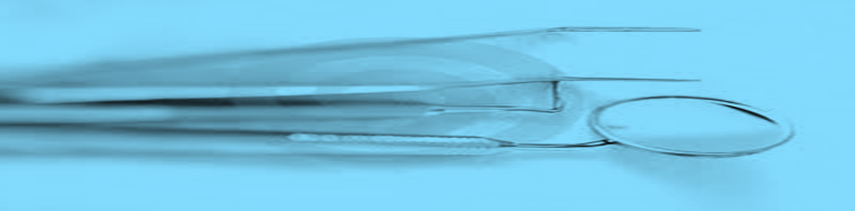 Materiales y medicamentos usados en exodoncia
 
• Clorhexidina al 0,2 %
• Suero fisiológico
• Quirurgín
• Gasas o torundas 
• Alvogil
• Esponjas de fibrina 
• Epinefrina
• Lidocaína al 2 %
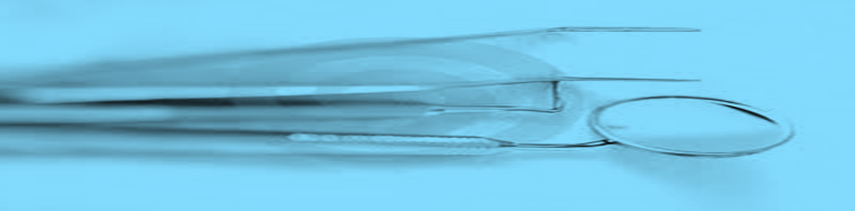 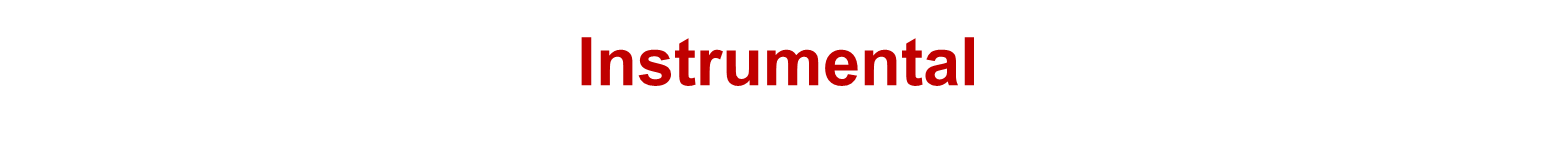 Instrumental para anestesia: jeringuilla portacarpules.
Instrumental básico: espejo, pinza de algodón y explorador.
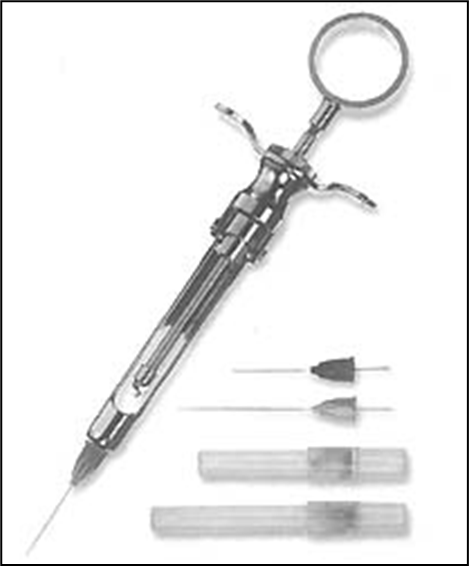 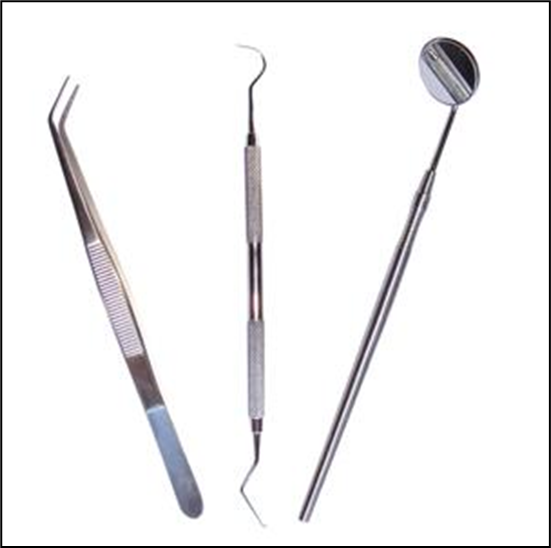 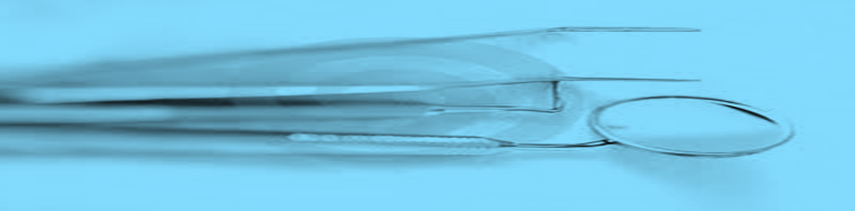 Para la ejecución de la extracción dentaria 


• Sindesmótomo o lanceta: Sirven para desinsertar el ligamento circular del diente.
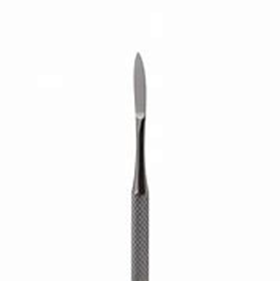 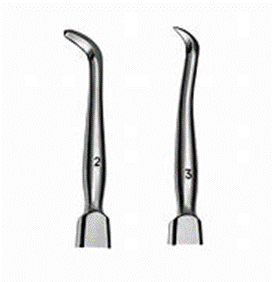 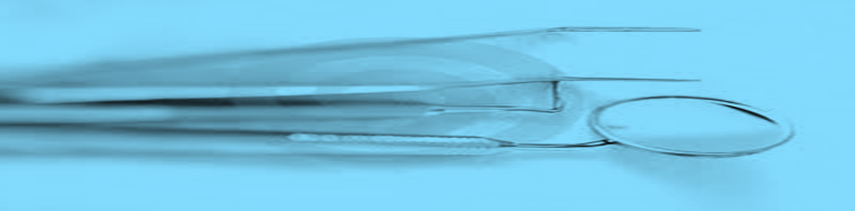 Forceps
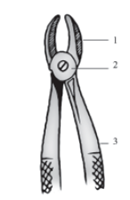 Parte activa
1
2
Tornillo o bisagra
Parte pasiva
3
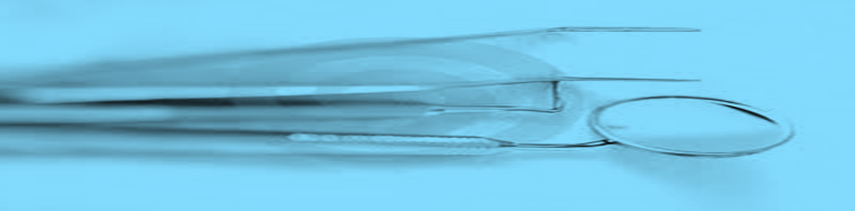 Numeración utilizada para los forceps dentarios según grupo de dientes.
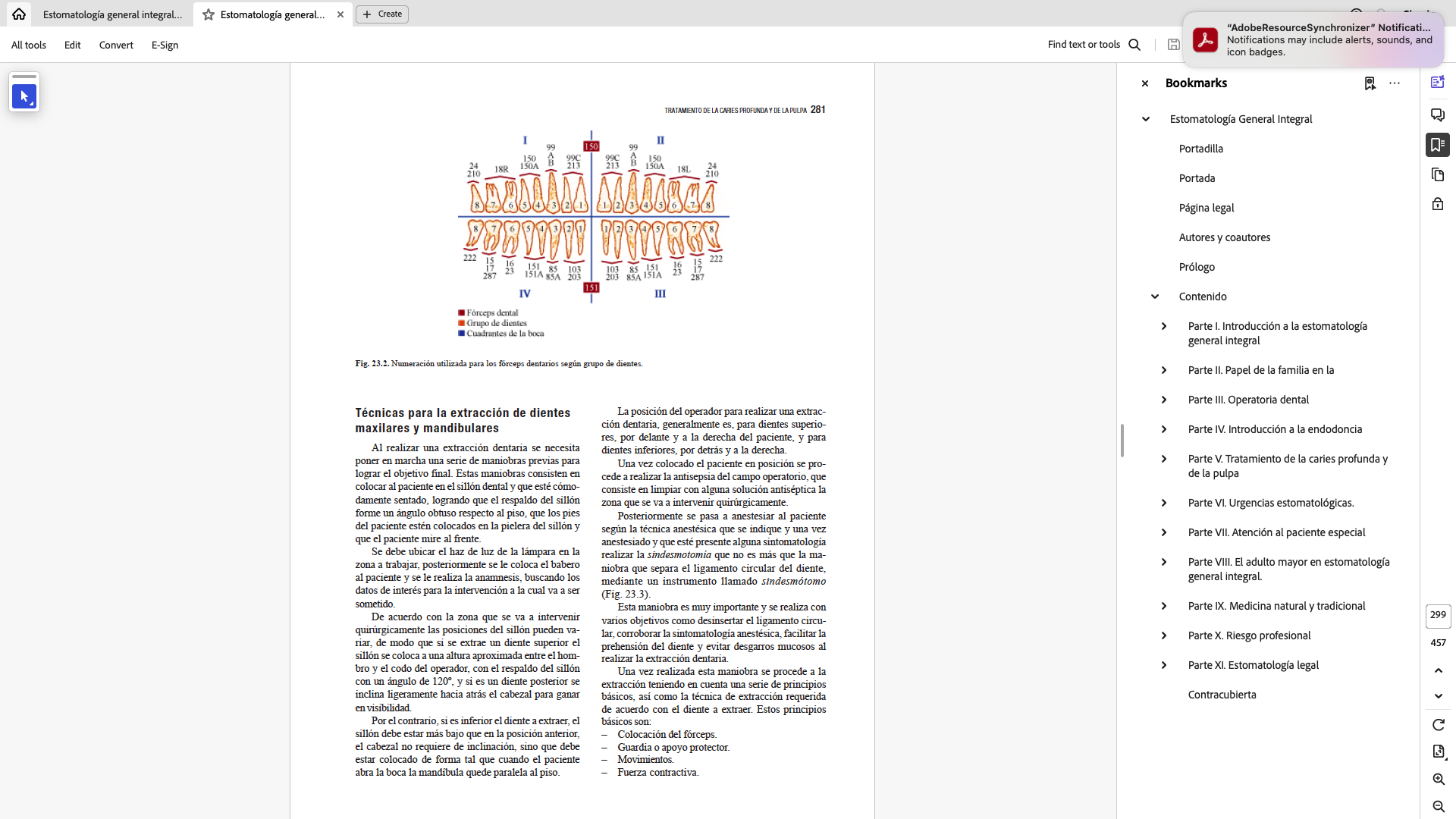 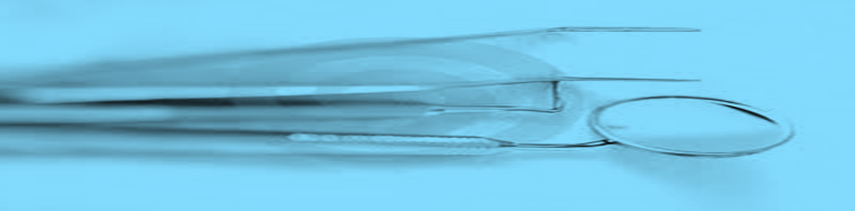 Tiempos de la exodoncia

Prehensión: consiste en la colocación del fórceps en el cuello del diente, lo más apical posible, por debajo del margen gingival y paralelo al eje longitudinal del diente.

Luxación: son movimientos controlados que se realizan para logra debilitar las corticales y pueden ser laterales (vestibulares, palatinos o linguales), de rotación.

﻿﻿Tracción: es el movimiento que finalmente logra la salida del diente de su alveolo después de ser luxado. Debe ser un movimiento suave para evitar lastimar estructuras vecinas.
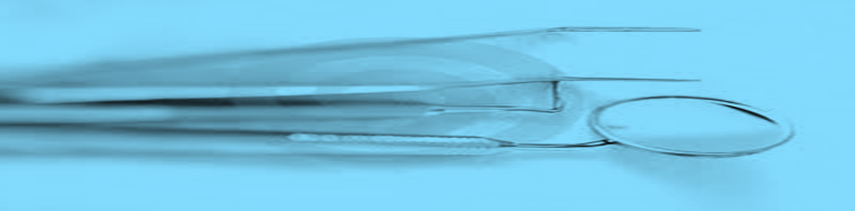 Elevadores:  Se utilizan para realizar la extracción de restos radiculares y en ciertos casos pueden aplicarse para la luxación de dientes como paso previo de la extracción dentaria
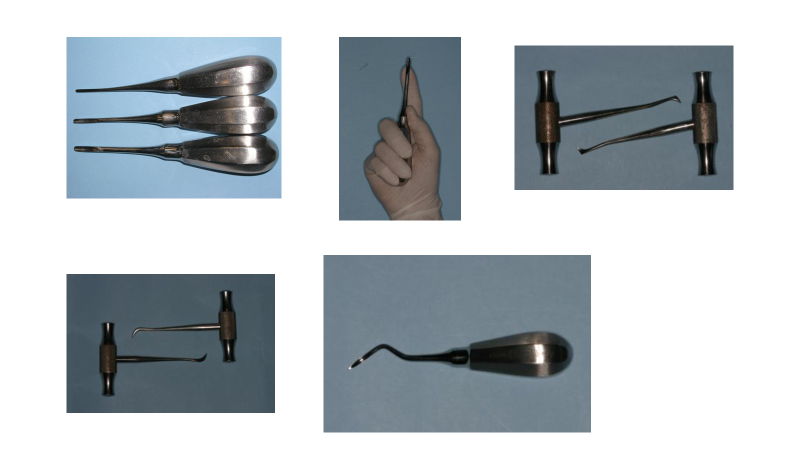 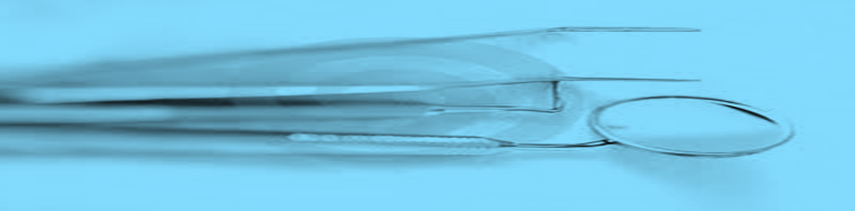 Partes del elevador:

﻿﻿﻿                                  1. El mango o asa.

﻿﻿﻿                                           
                                
                                3. Vástago o eje que enlaza la hoja con el mango

                                    2. La hoja dentaria o parte activa.

﻿﻿﻿
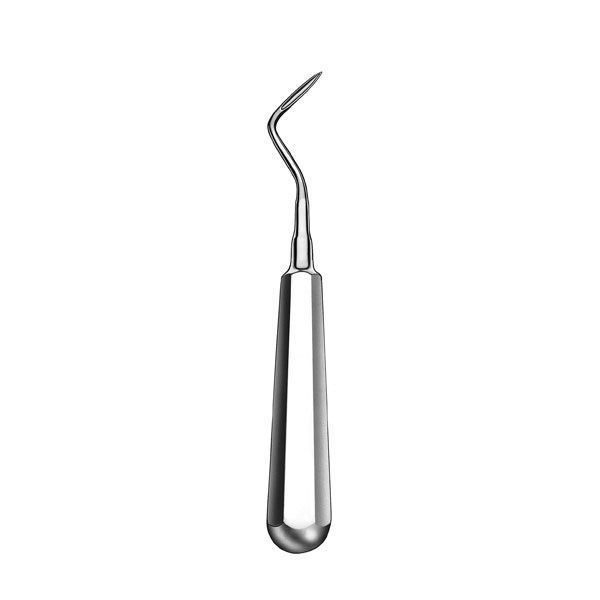 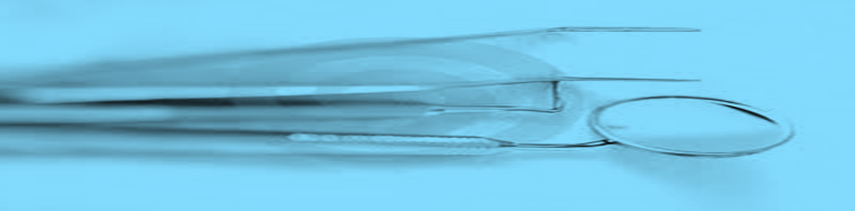 Elevadores Rectos
Se utilizan fundamentalmente para extraer raíces finas y estrechas
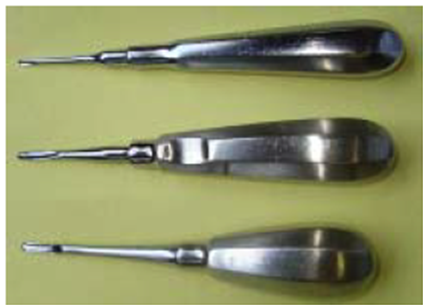 se utilizan fundamentalmente para luxar y extraer raices grandes y para luxar o extraer dientes.
se utilizan fundamentalmente para luxar y extraer raices grandes y para luxar o extraer dientes.
se utilizan fundamentalmente para luxar y extraer raices grandes y para luxar o extraer dientes.
Se utilizan fundamentalmente para extraer raíces medianas
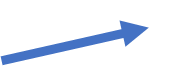 Se utilizan fundamentalmente para extraer raíces grandes y luxar dientes
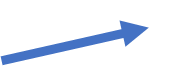 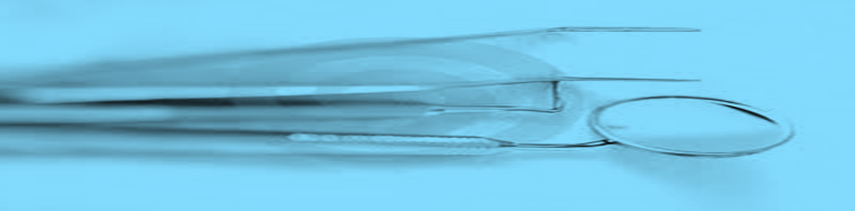 Elevadores angulares
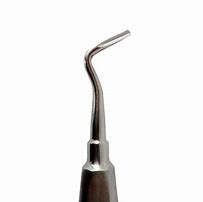 Se utilizan generalmente para la extracción de ápices en dientes inferiores.
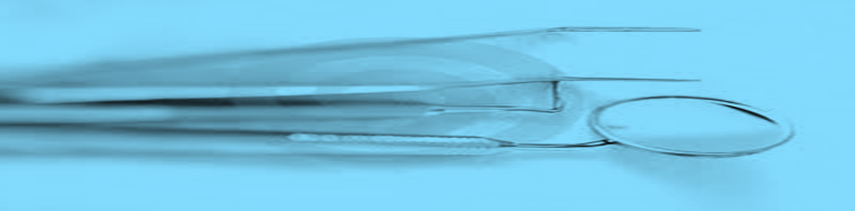 Elevadores de barra cruzada
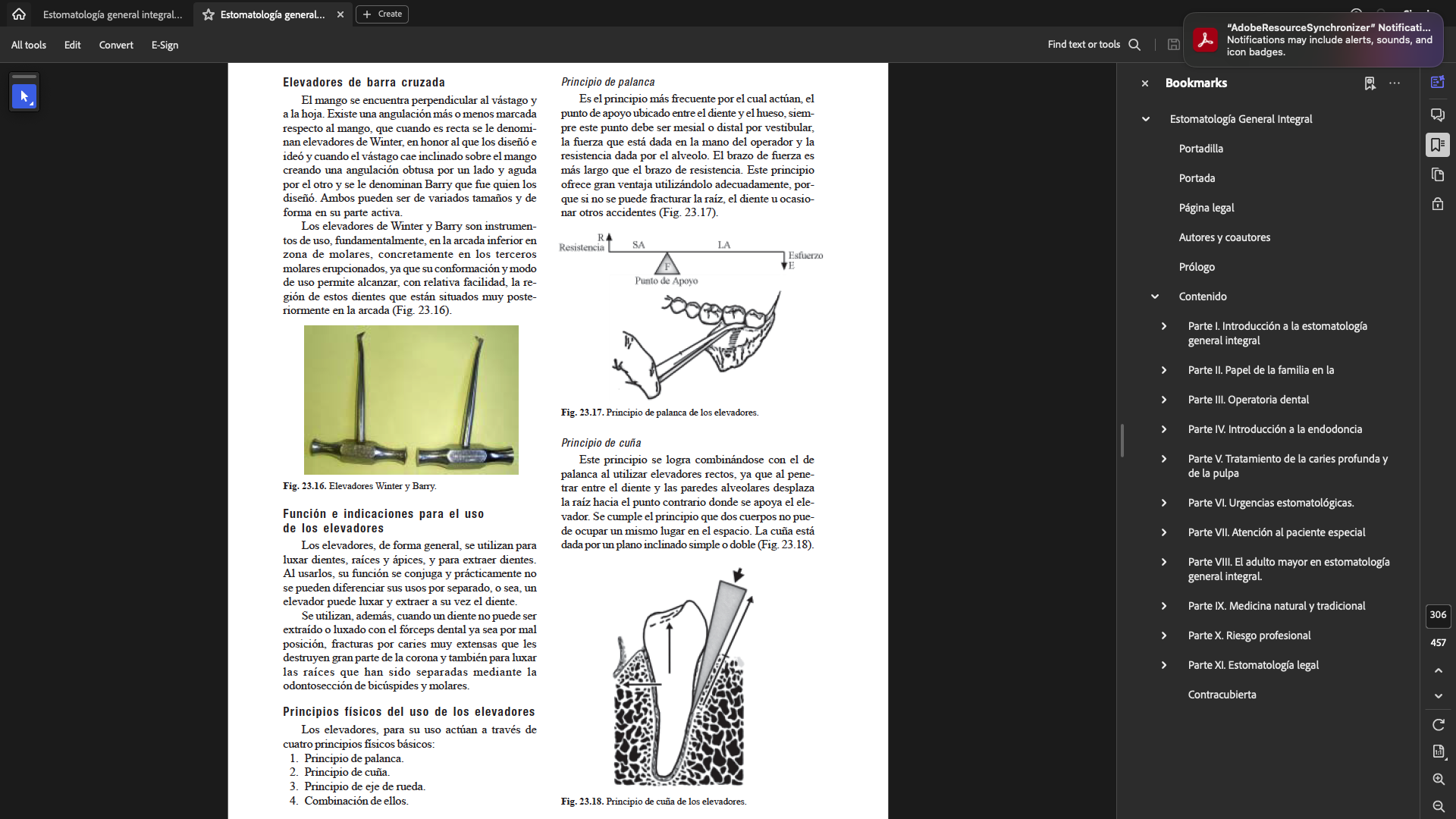 Son instrumentos de uso, fundamentalmente, en la arcada inferior en zona de molares (concretamente terceros molares).
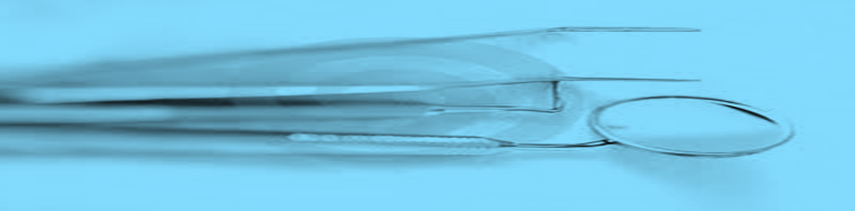 Principios físicos del uso de los elevadores
Principio de eje de rueda.
Principio de cuña
Principio de palanca
Combinación de ellos
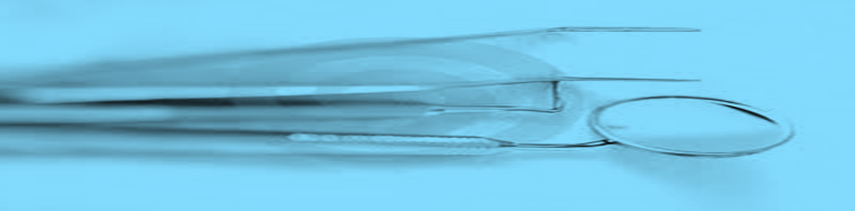 Principio de palanca
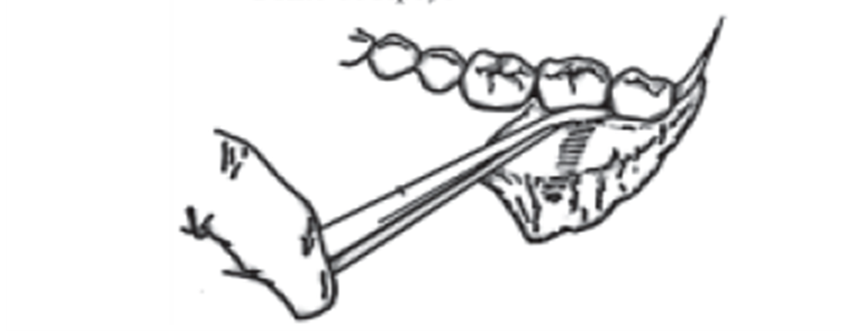 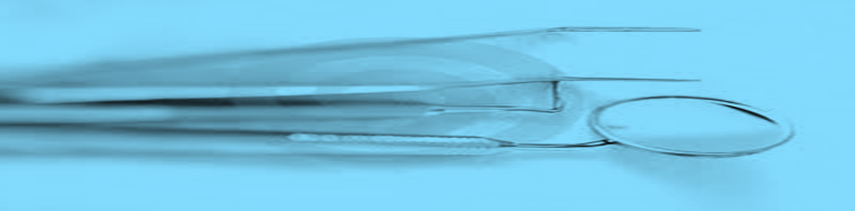 Principio de cuña
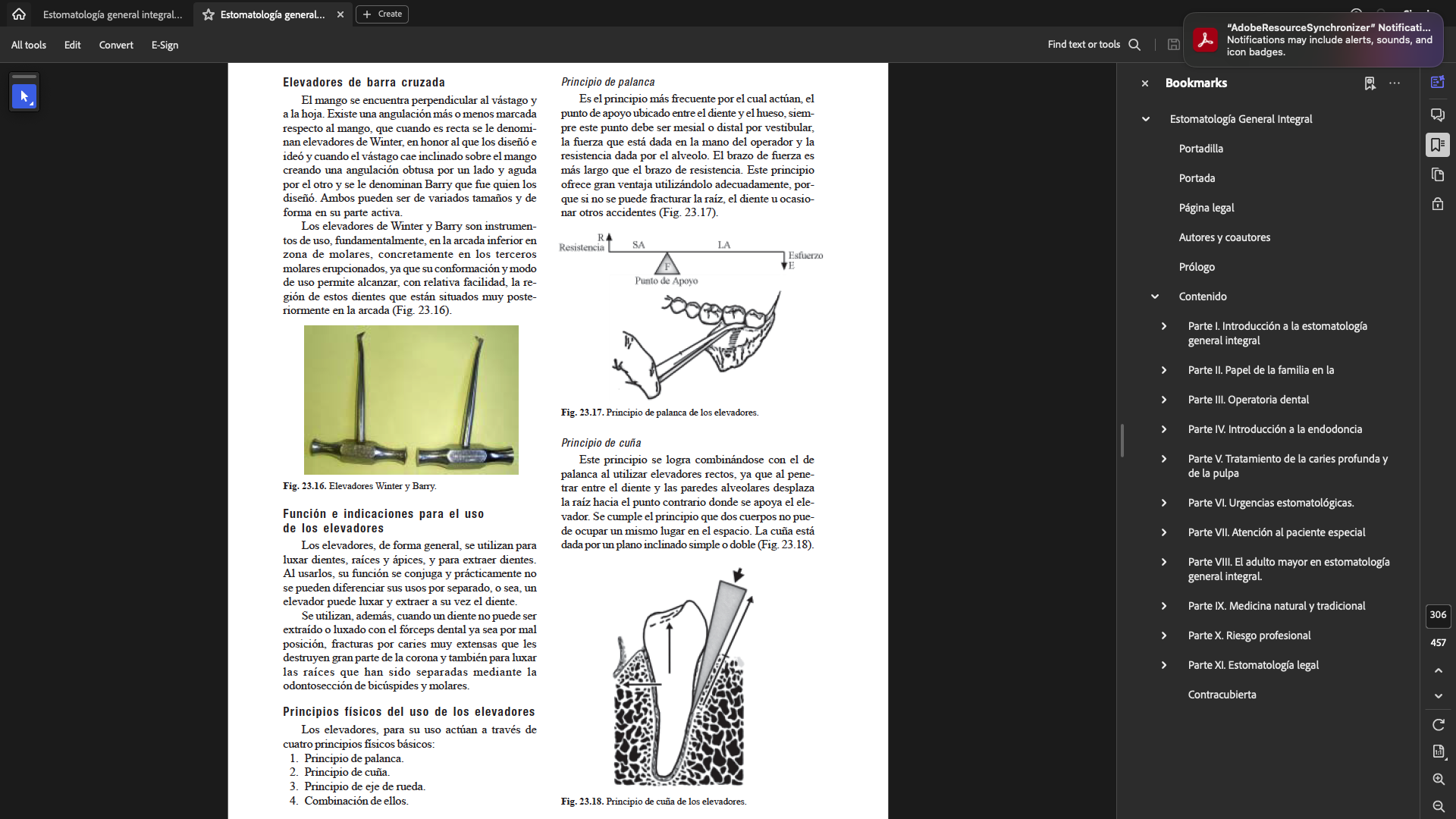 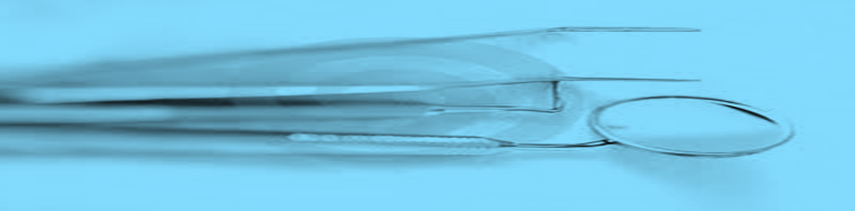 Principio de eje de rueda

Se basa en una máquina simple, es una modificación del principio de la palanca. La fuerza se aplica circunferencialmente sobre un eje capaz de levantar un peso. Se aplica al luxar o extraer raíces de molares mandibulares con los elevadores tipo Barry.
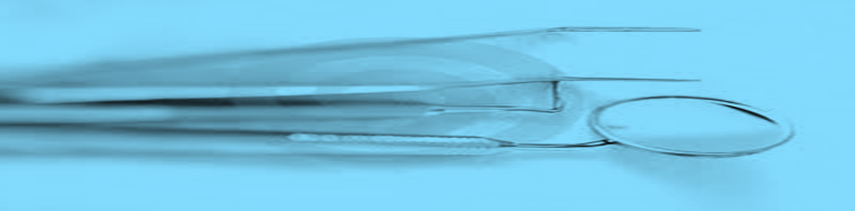 Diéresis
Es el proceso de realizar una incisión para abrir los tejidos y acceder a los planos más profundos, permitiendo la extracción del diente o entidad patológica.
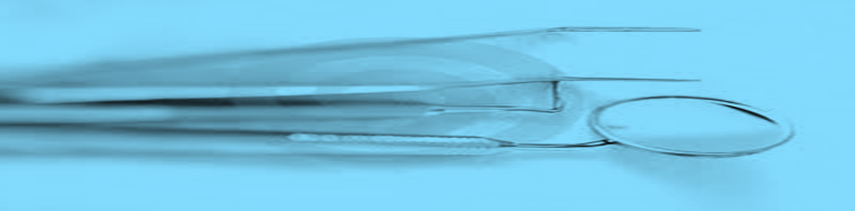 Instrumental para diéresis
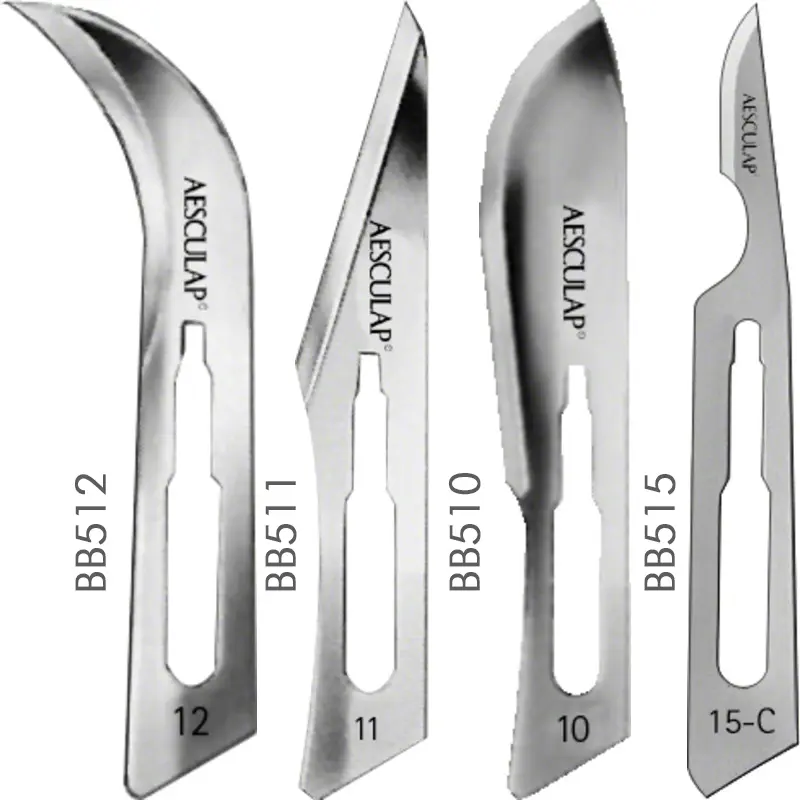 Otros métodos:


Electrobisturí





Láser
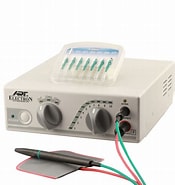 Bisturí 






Tijeras
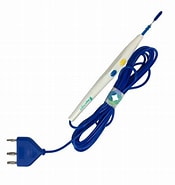 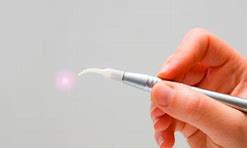 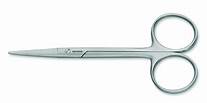 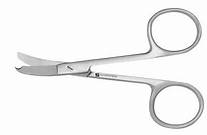 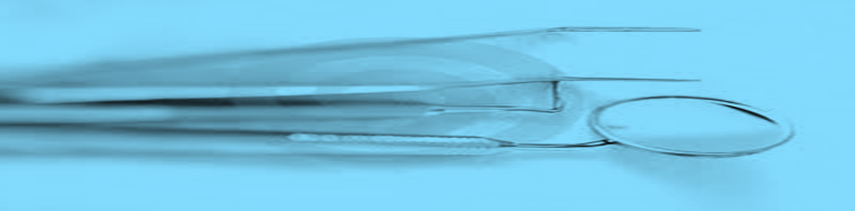 Tipos de Incisión
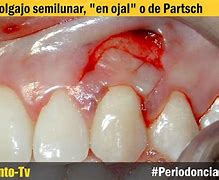 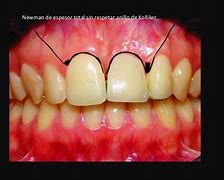 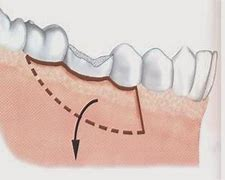 Incisión de Newman Parcial
Incisión de Partsch
Incisión de Newman
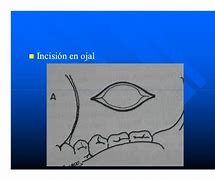 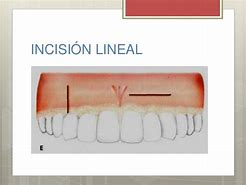 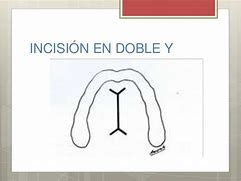 Incisión compuesta doble
Incisión oval
Incisión lineal
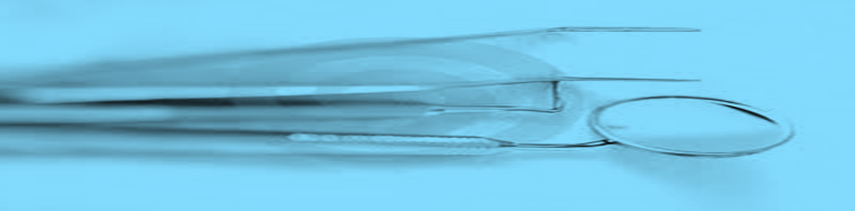 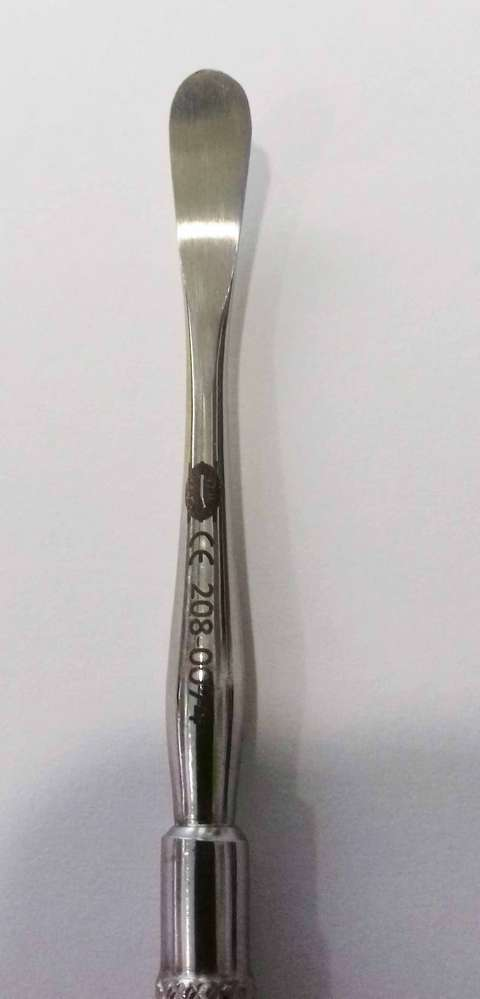 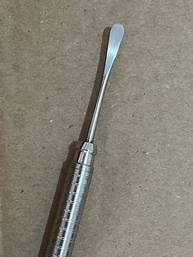 Periostótomo o espátula de Freer
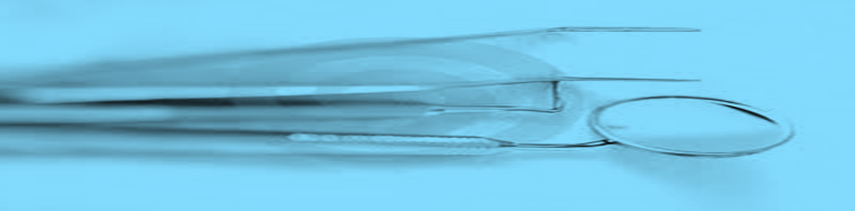 Limpieza o toillette de la cavidad
Limpieza o eliminación de cualquier cuerpo extraño, tejido de granulación, pequeñas esquirlas óseas ,tejido irregular o esfacelado en su contorno que puedan interferir en la cicatrización normal.
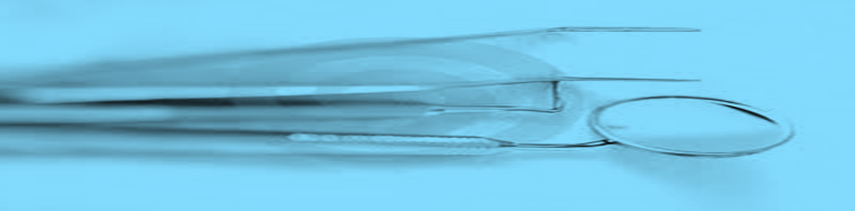 Instrumental
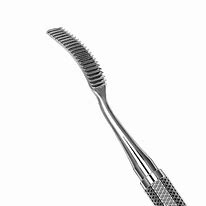 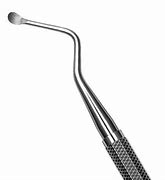 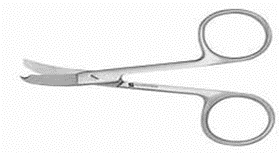 Tijeras
Lima para hueso
Curetas  alveolares
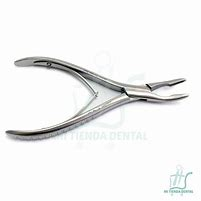 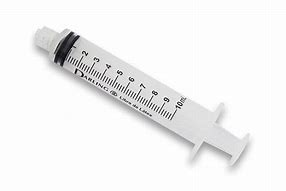 Jeringuilla hipodérmica
Rongeur  o gubia
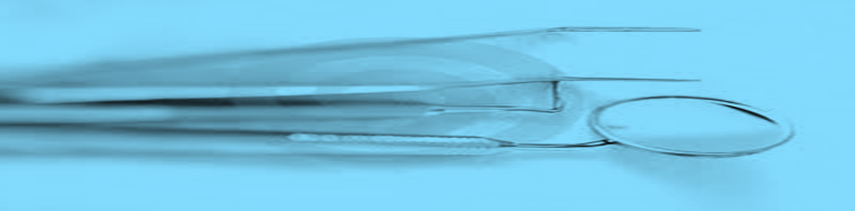 Síntesis
Unión o reposición de los tejidos blandos que se encuentran separados debido  a una acción traumática o por un mecanismo quirúrgico realizándose en este segundo caso siempre  al finalizar este.
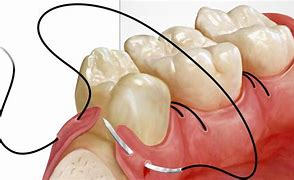 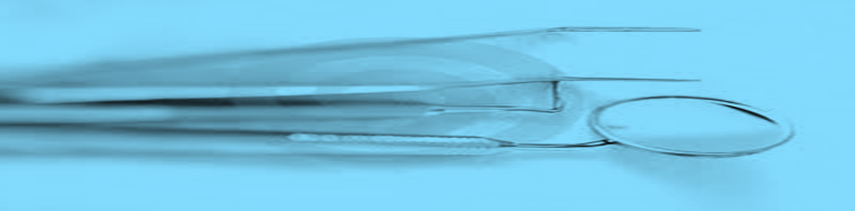 Materiales de Sutura
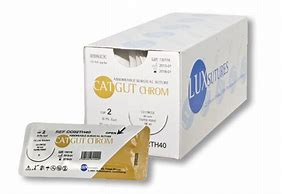 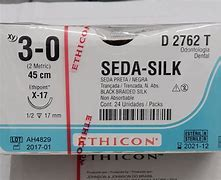 De origen animal: Catgut y la seda


De origen vegetal: lino y algodón


Sintéticas: nylon


Metálicas: las de alambre de acero inoxidable y diversas grapas.
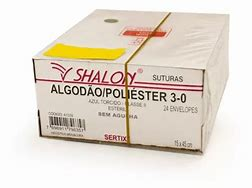 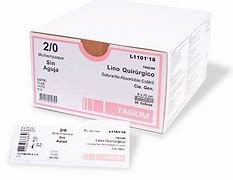 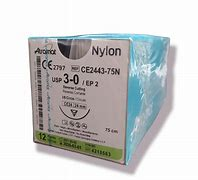 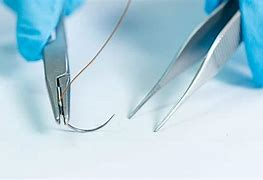 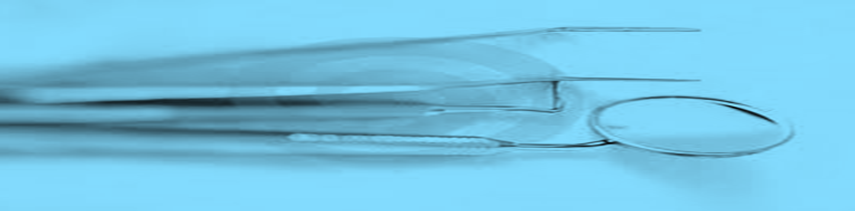 Tipos de suturas
Puntos simples

Puntos simples dobles

Sutura continua simple

Sutura continua entrelazada

Punto colchonero horizontal

Punto colchonero vertical
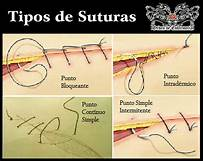 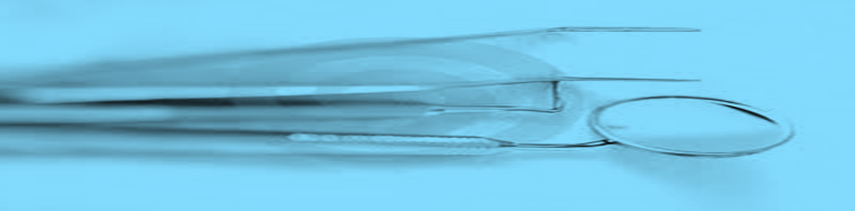 Indicaciones  posoperatorias
Mantener la gasa mordida durante 30 minutos.
No escupir, ni hacer buches.
Mantener la higiene bucal.
No fumar. 
Fomentos fríos por fuera de la cara de forma intermitente cada 15 minutos las primeras 24 horas.
Si se acuesta que coloque la cabeza más alta que el cuerpo.
No hacer ejercicio físico.
Dieta libre.
A partir de las 24 horas realizar enjuagatorios moderados con solución salina o de medicina natural y tradicional( manzanilla o caléndula).
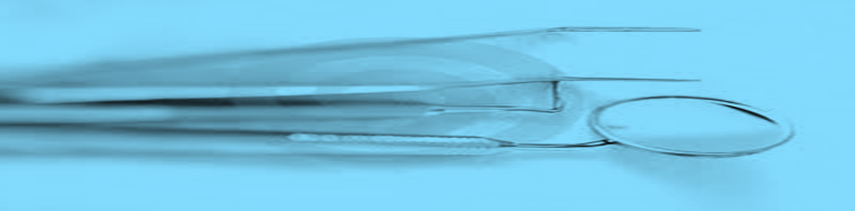 Complicaciones
Mediatas
Inmediatas
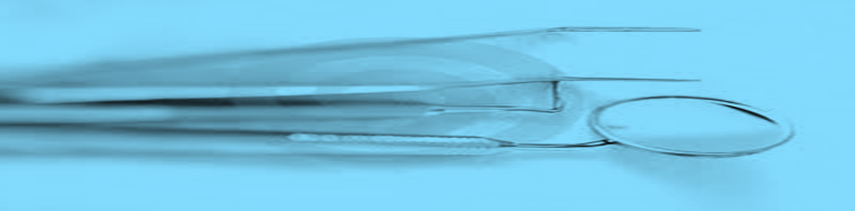 Lipotimia
Fracturas Radiculares
Exodoncia del diente equivocado
Complicaciones 
 Inmediatas
Hemorragia
Fractura mandibular
Fractura de las corticales o de la tuberosidad
Comunicación Bucosinusal
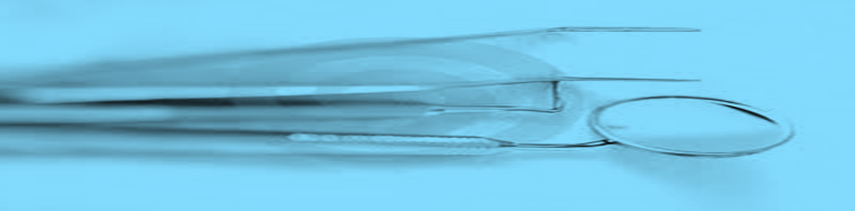 Alveolitis
Complicaciones 
 Mediatas
Hemorragia
Comunicación 
Bucosinusal
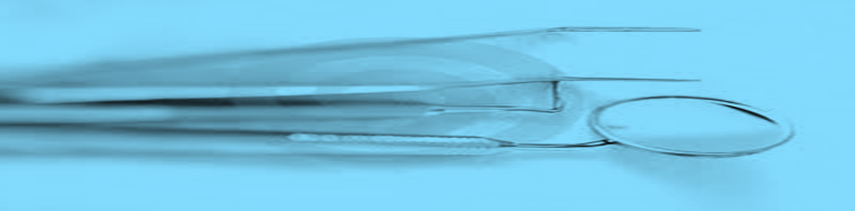 Consolidación y Comprobación
Fernando es un paciente de 49 años  de edad , que llega a la clínica por presentar  amplia destrucción coronaria en el 26, sin haber recibido tratamiento para esto. Además plantea que se le ha inflamado el área en reiteradas ocasiones para lo cual ha tomado antibióticos. A los rayos x se evidencia que la raíz  del diente en cuestión está incluida en el seno maxilar. Después de analizar el caso el estomatólogo decide realizar la exodoncia del 26.
Enuncie el instrumental, materiales y medicamentos necesarios para llevar a cabo un correcto tratamiento.
Diga posibles complicaciones.
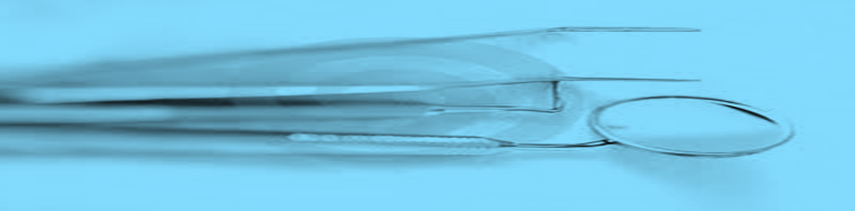 Estudio Individual
1. Teniendo en cuenta lo trabajado en la conferencia. Enuncie qué es la exodoncia.
2. Después de haber estudiado el contenido referente al tema 6: Exodoncia, confeccione un cuadro sinóptico donde relacione el instrumental necesario para la exodoncia de cada diente de la cavidad bucal.
3. Al realizar exodoncias pueden presentarse complicaciones. Exprese no menos de cinco de las posibles complicaciones de la exodoncia.
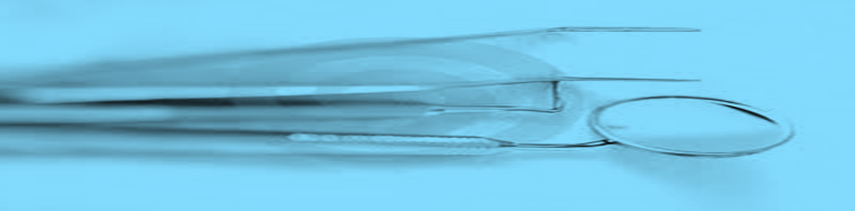 Orientaciones para la próxima clase
Se realizará una clase teórico práctica  con el objetivo  de que clasifiquen y organicen por sets el instrumental de exodoncia para lograr  un correcto desarrollo del proceder quirúrgico.
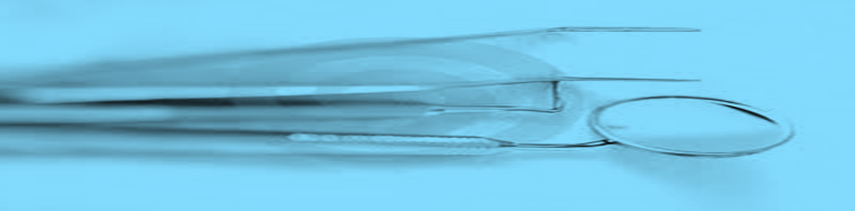 Bibliografía:
Básica:
1- Colectivo de autores. Atención Estomatológica. Selección de Temas. Editorial Ciencias Médicas. La Habana, 2017.
2- Grisel Glez Naya.Mirta E. Montero del Castillo.Estomatología General Integral. Editorial Ciencias Médicas .2013.
3.-Folleto de Tecnología en Estomatología General Integral. Colectivo de Autores.(en impresión).
4.-Colectivo de Autores. Guías Prácticas de Estomatología. La Habana: Editorial Ciencias Médicas; 2016.
 
Complementaria
1. Barrancos MJ. Operatoria dental 3a ed. Argentina: Editorial Médica Panamericana; 1999: 635-662.
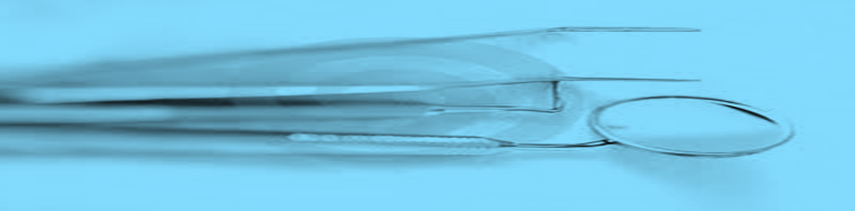 Muchas Gracias